THE ROLE OF WEALTH ADVISORS, CPA’S AND ATTORNEYS IN REAL ESTATE: THE INTERSECTION OF PLANNING DUTIES FOR ESTATE PLANNING PROFESSIONALS IN LIKE-KIND EXCHANGES
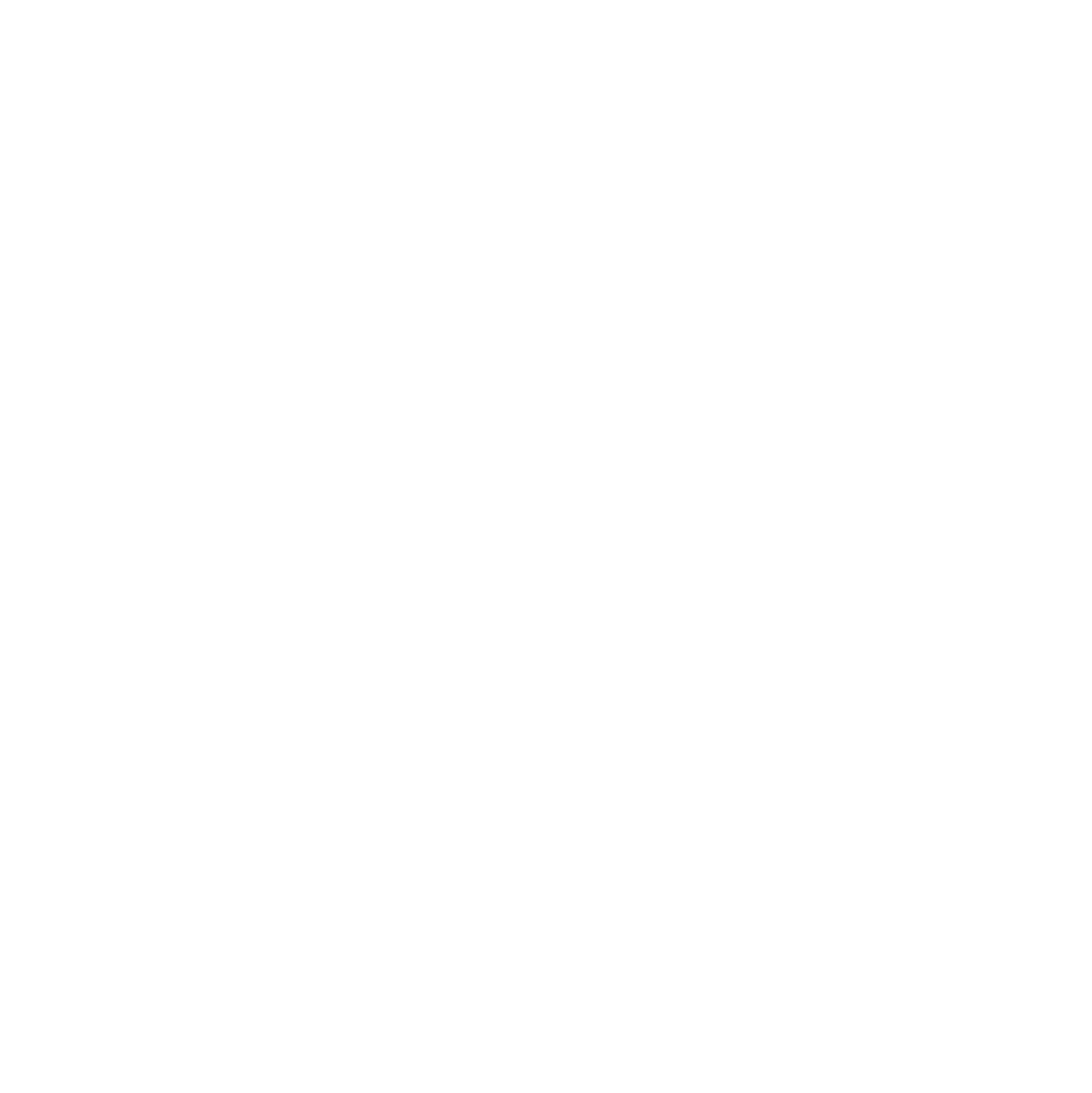 LAKE COUNTY ESTATE PLANNING COUNCIL JANUARY 9, 2025
Vasili D. Russis*
Buckley Fine, LLC
vrussis@buckleyfinelaw.com
1
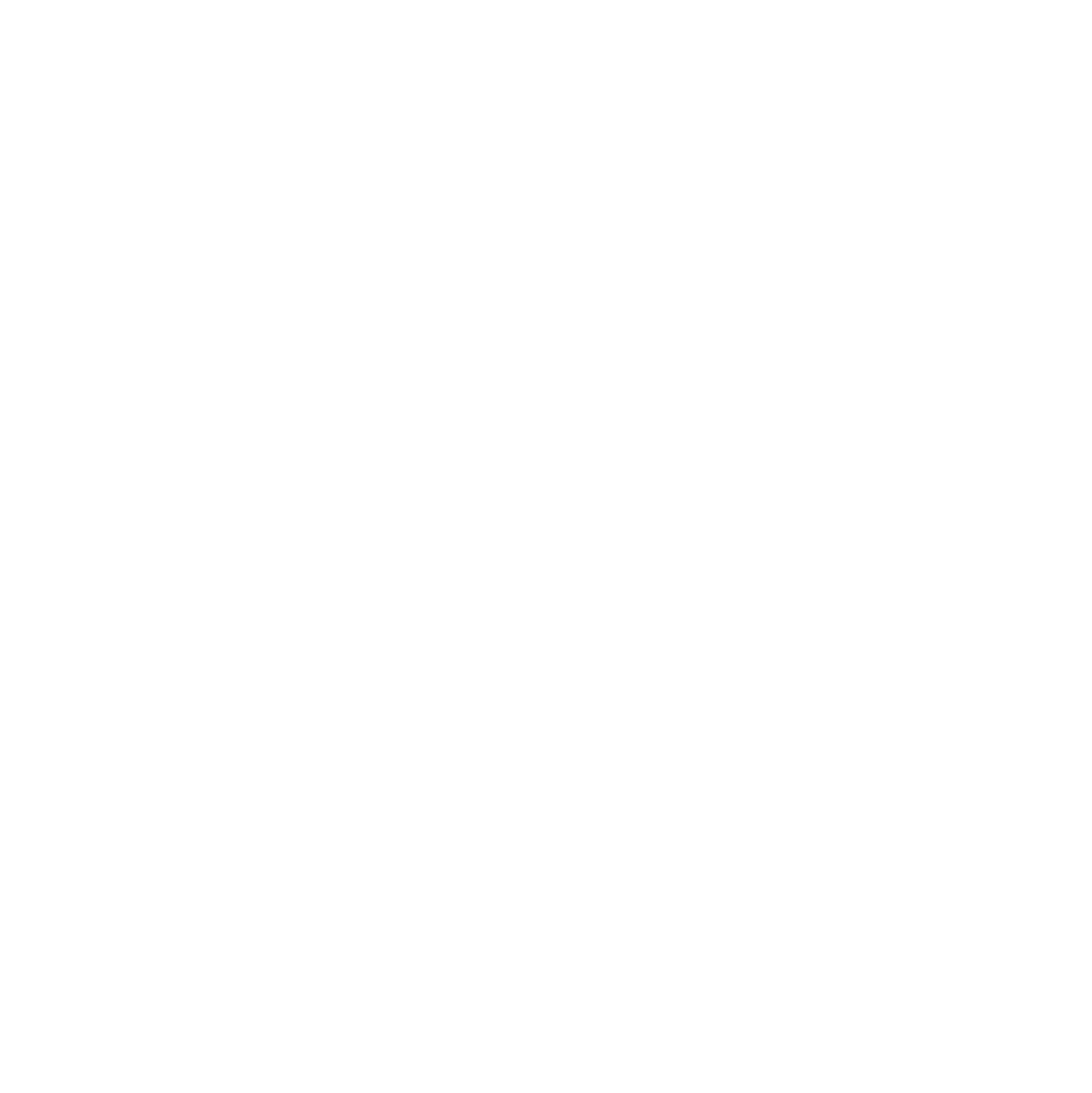 BIO
Since 1995, Vas Russis has concentrated his practice in taxation as it relates to real estate, closely held businesses, mergers and acquisitions, trusts & estates, tax disputes, tax planning, litigation, asset protection and return processing. Vas advises clients regarding tax planning, structuring, all stages of the business life cycle, generational wealth transfer, family business succession, estate planning, asset protection and litigation. 
As a lawyer and CPA, Vas also collaborates with other attorneys, accountants, financial advisors, bankers, and insurance professionals when they encounter matters requiring an advanced knowledge of tax law.  Vas has also been selected as a Super Lawyer for 2024. 
Vas represents individuals, families and businesses across a wide range of industries including retail, manufacturing, service, farming and professional services. Vas is an active member in the Hawthorn Woods/Lake Zurich community and is a Board Member of the District 95 Educational Foundation.
2
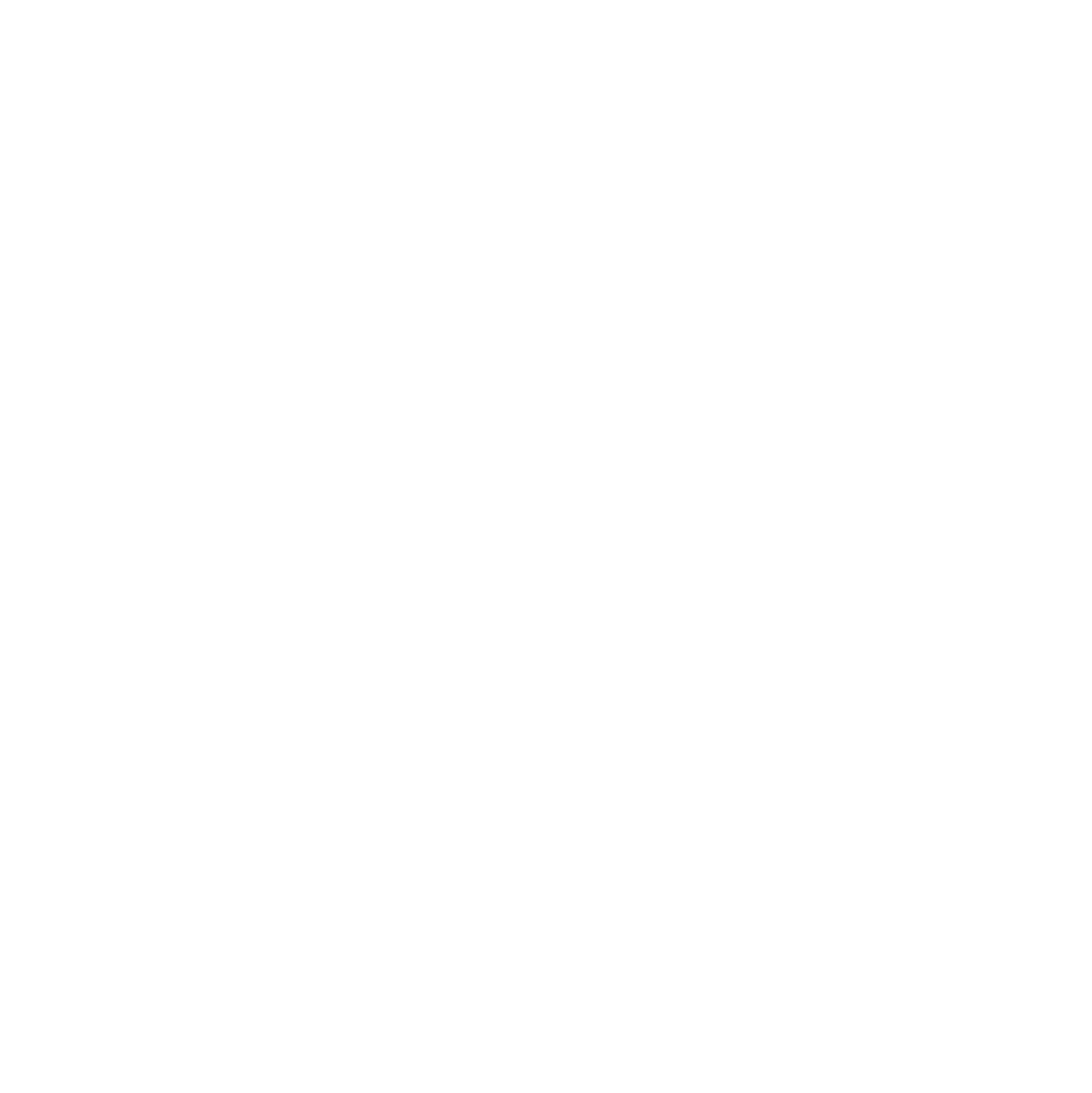 Why Focus on Like-Kind Exchanges?
3
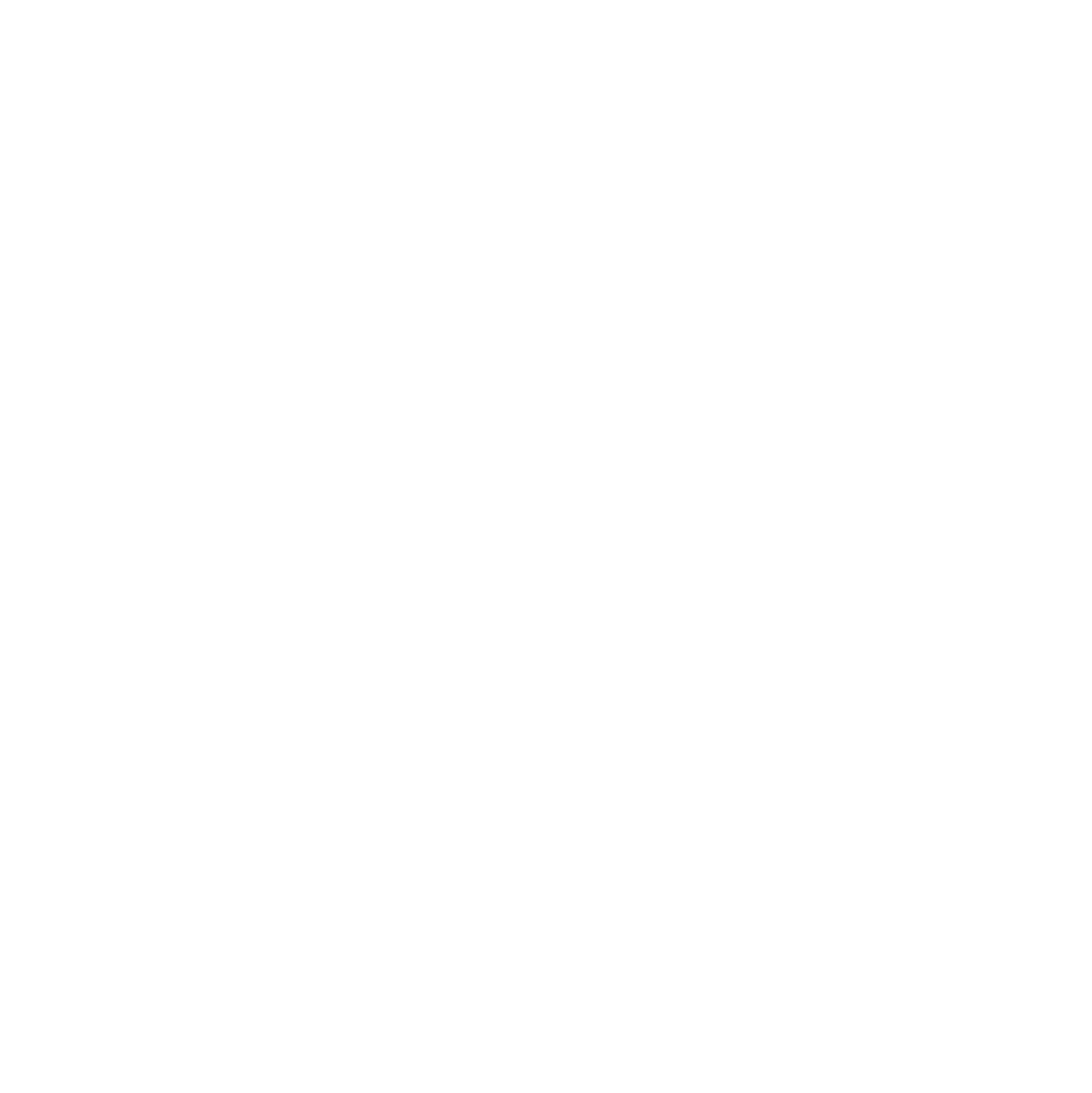 Why Focus on Like-Kind Exchanges?
- Clients have real estate
4
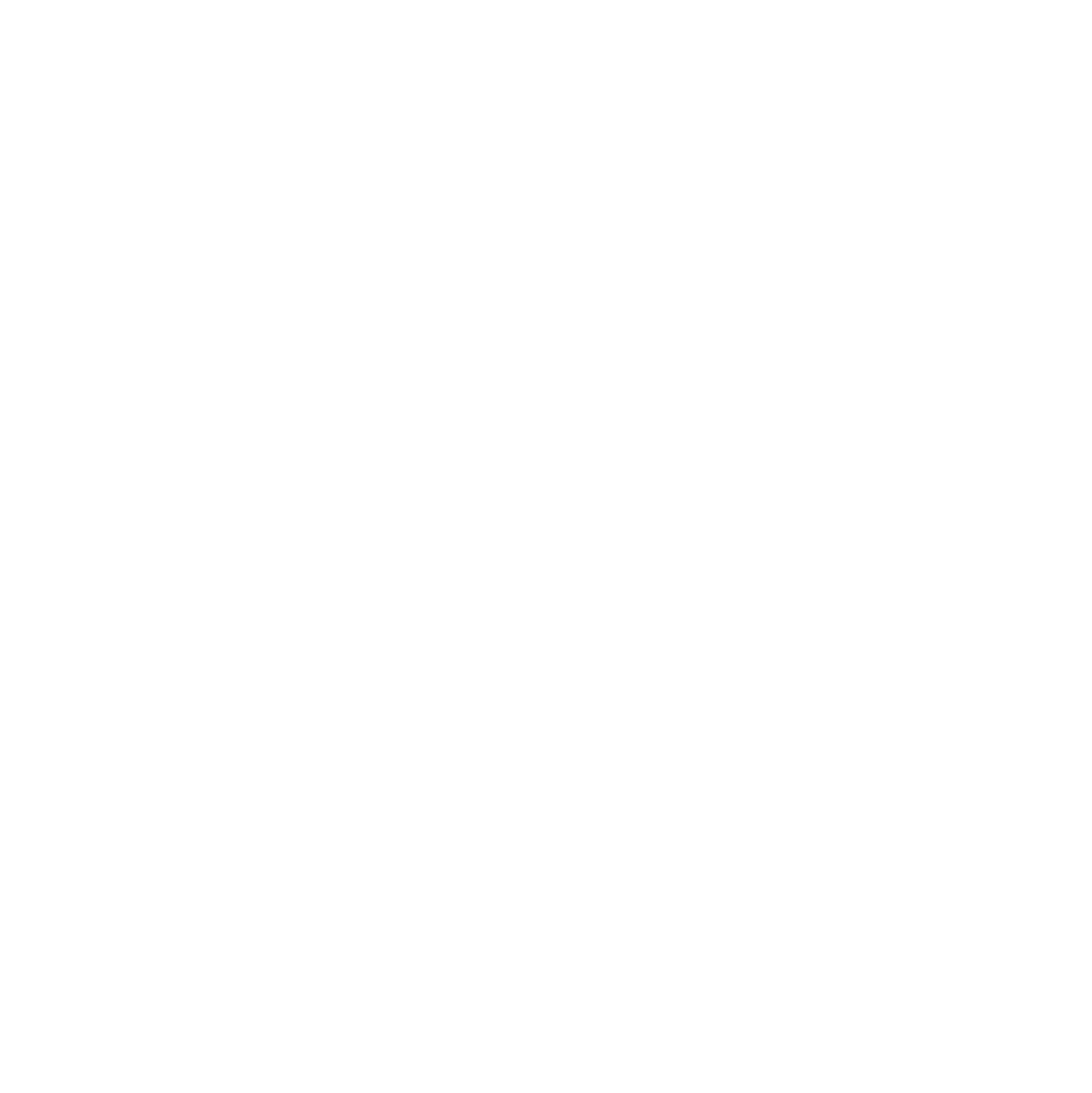 Why Focus on Like-Kind Exchanges?
Clients have real estate

Need to be familiar with strict “cut-off” dates
5
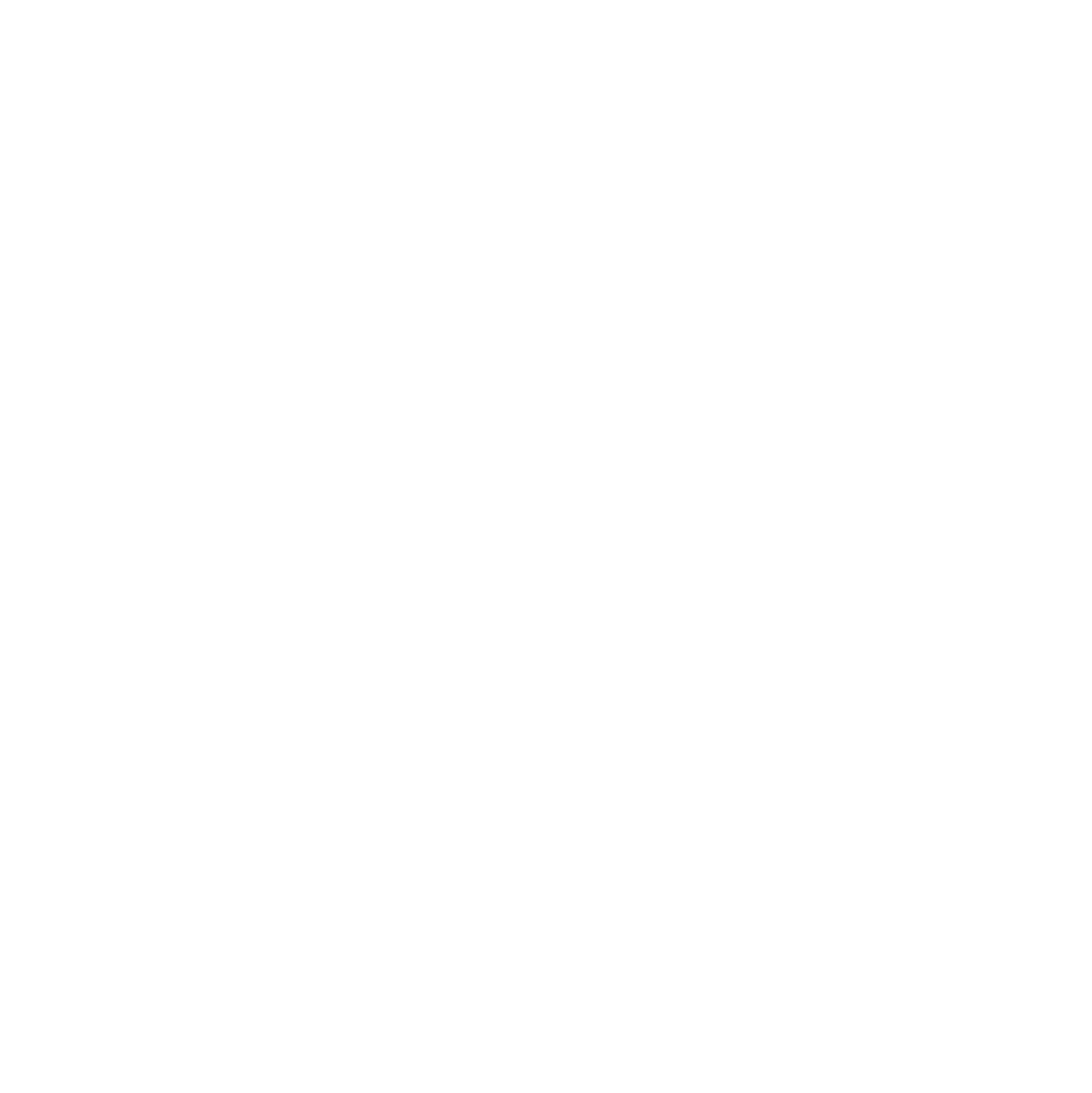 Use of Qualified Intermediary (QI)
Holds net sale proceeds

File identification documents with the QI
          - have a contact person
          - have a fax number
6
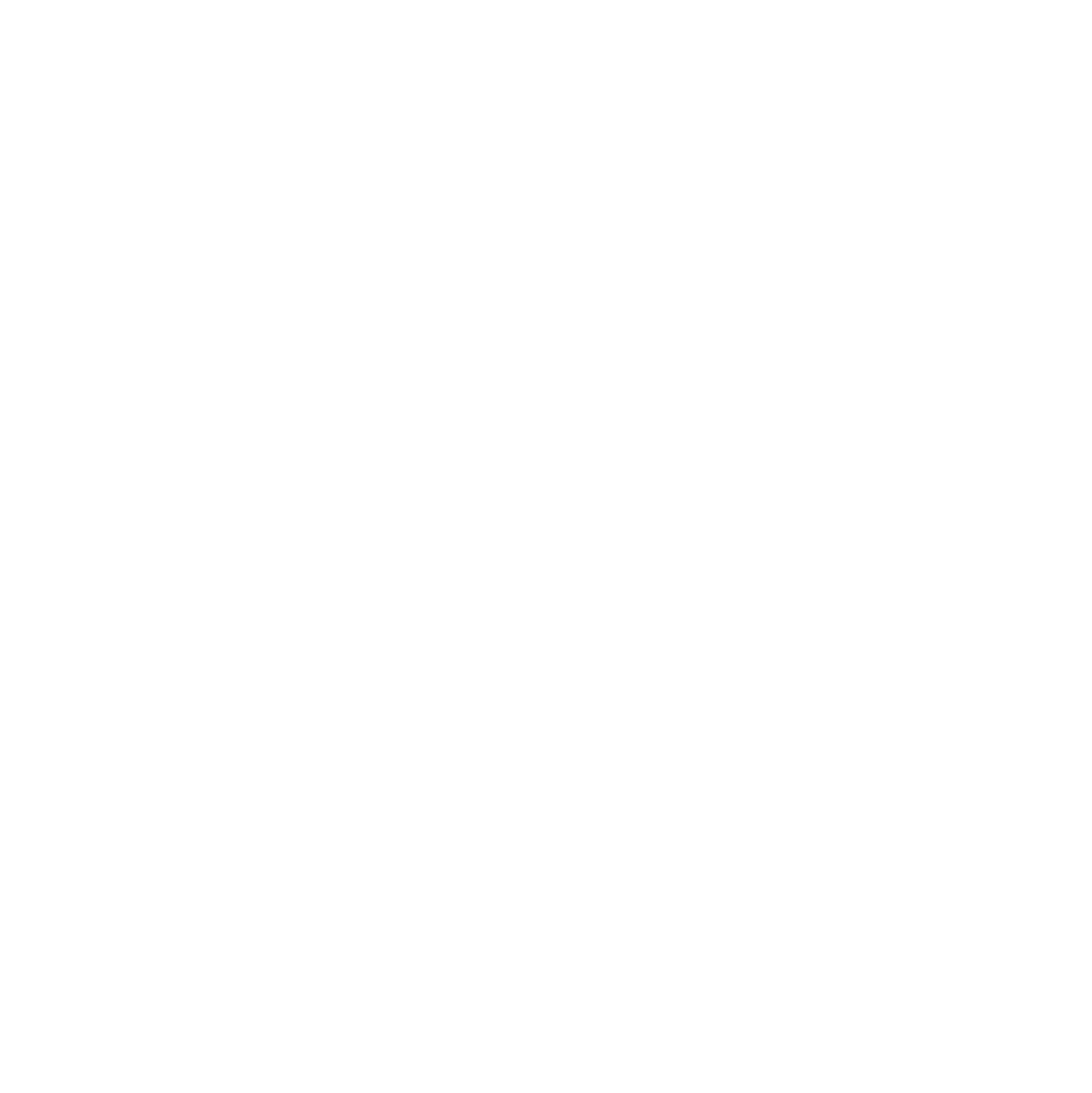 45 Days/180 Days
Identify Replacement Property within 45 days after closing
7
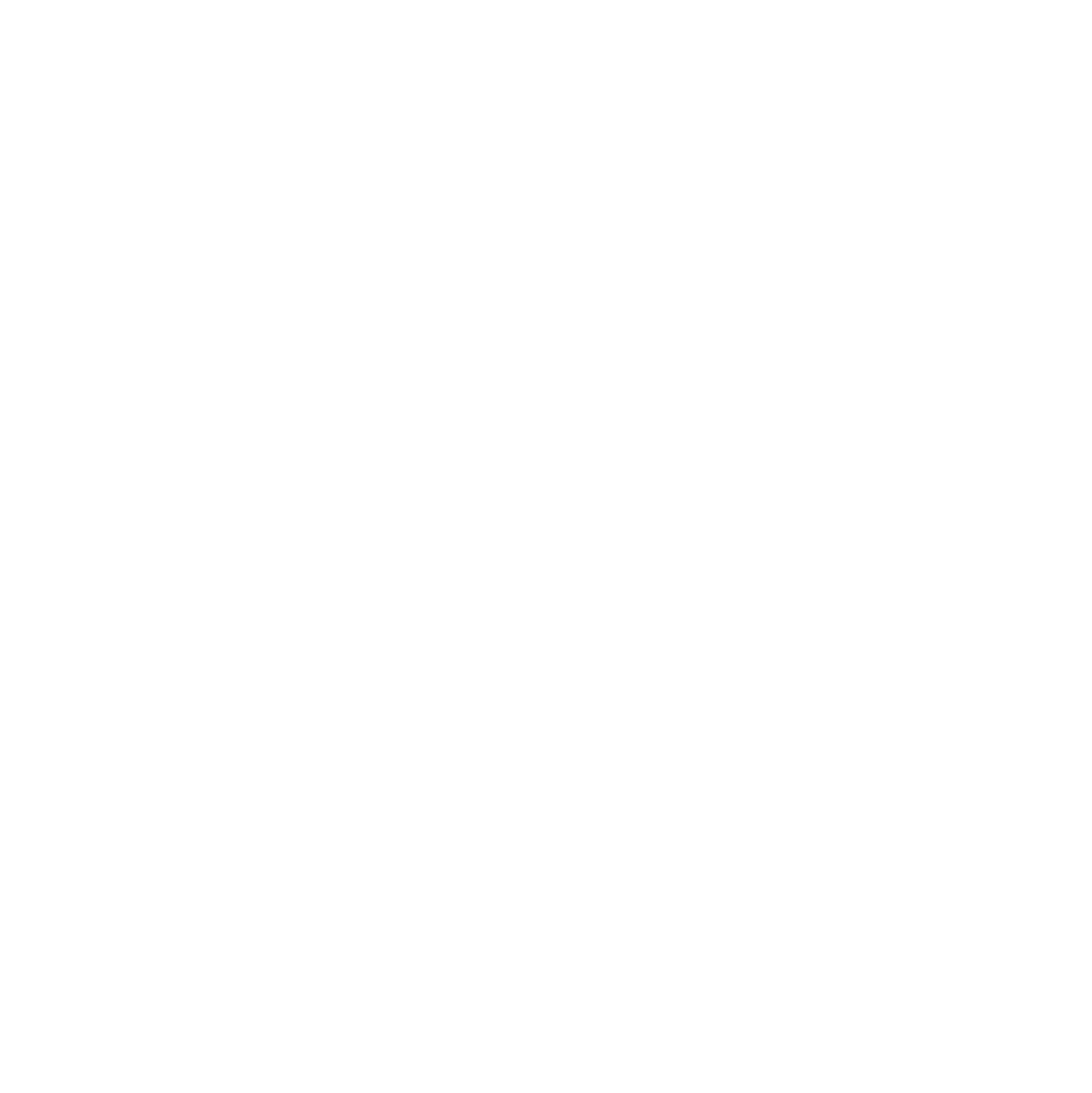 45 Days/180 Days
Identify Replacement Property within 45 days after closing

Identify up to 3 properties (the 3 Property Rule)
Identify more than 3 properties if total FMV < 200% of the gross sale price of the sold property (the 200% Rule)
No limit on number or value of properties to identify but requires taxpayer to close on 95% of the value of the identified properties (the 95% Rule)
8
45 Days/180 Days
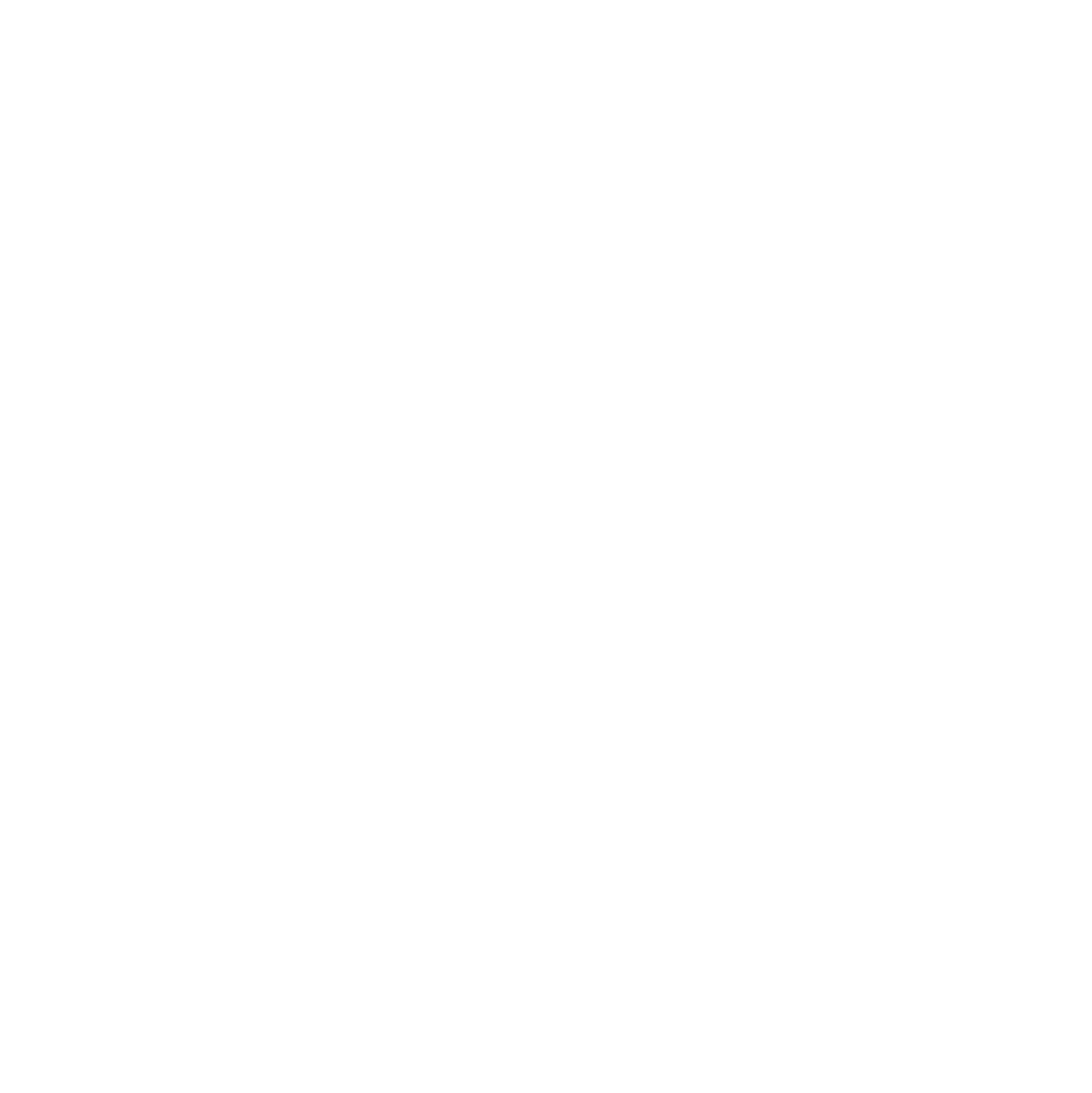 Identify Replacement Property within 45 days after closing

Identify up to 3 properties (the 3 Property Rule)
Identify more than 3 properties if total FMV <  200% of the gross sale price of the sold property (the 200% Rule)
No limit on number or value of properties to identify but requires taxpayer to close on 95% of the value of the identified properties (the 95% Rule)

180 Day Rule

Close within 180 days of sale of the relinquished property
Certain closing costs can be paid from proceeds held by the qualified intermediary
9
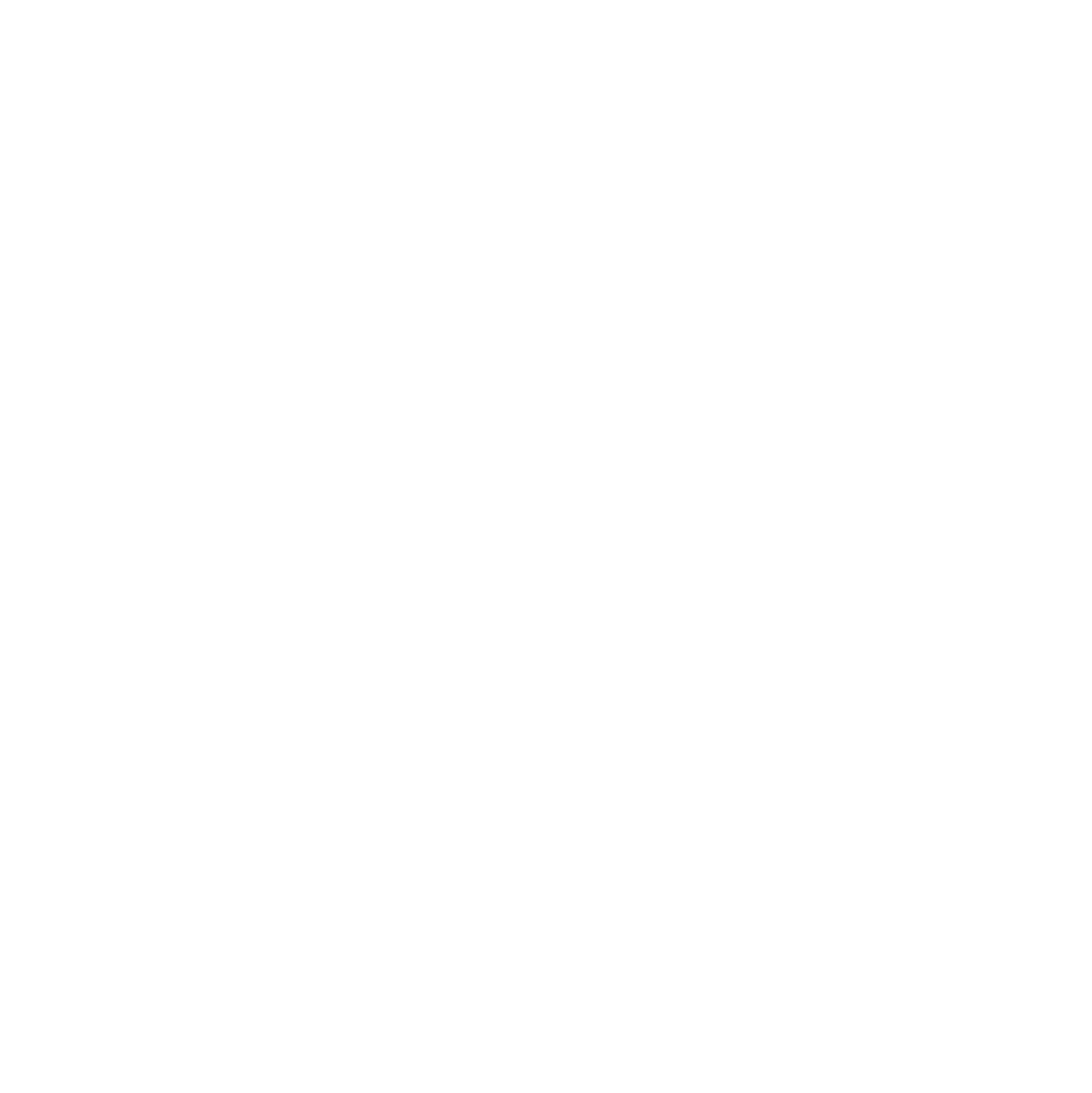 Tax Considerations
To get 100% tax deferred, purchase price of the replacement (purchased) property >  sale price of the relinquished (sale) property

If gain (sale price > purchase price), not a pro-rata tax; taxed on the gain (dollar to dollar)
10
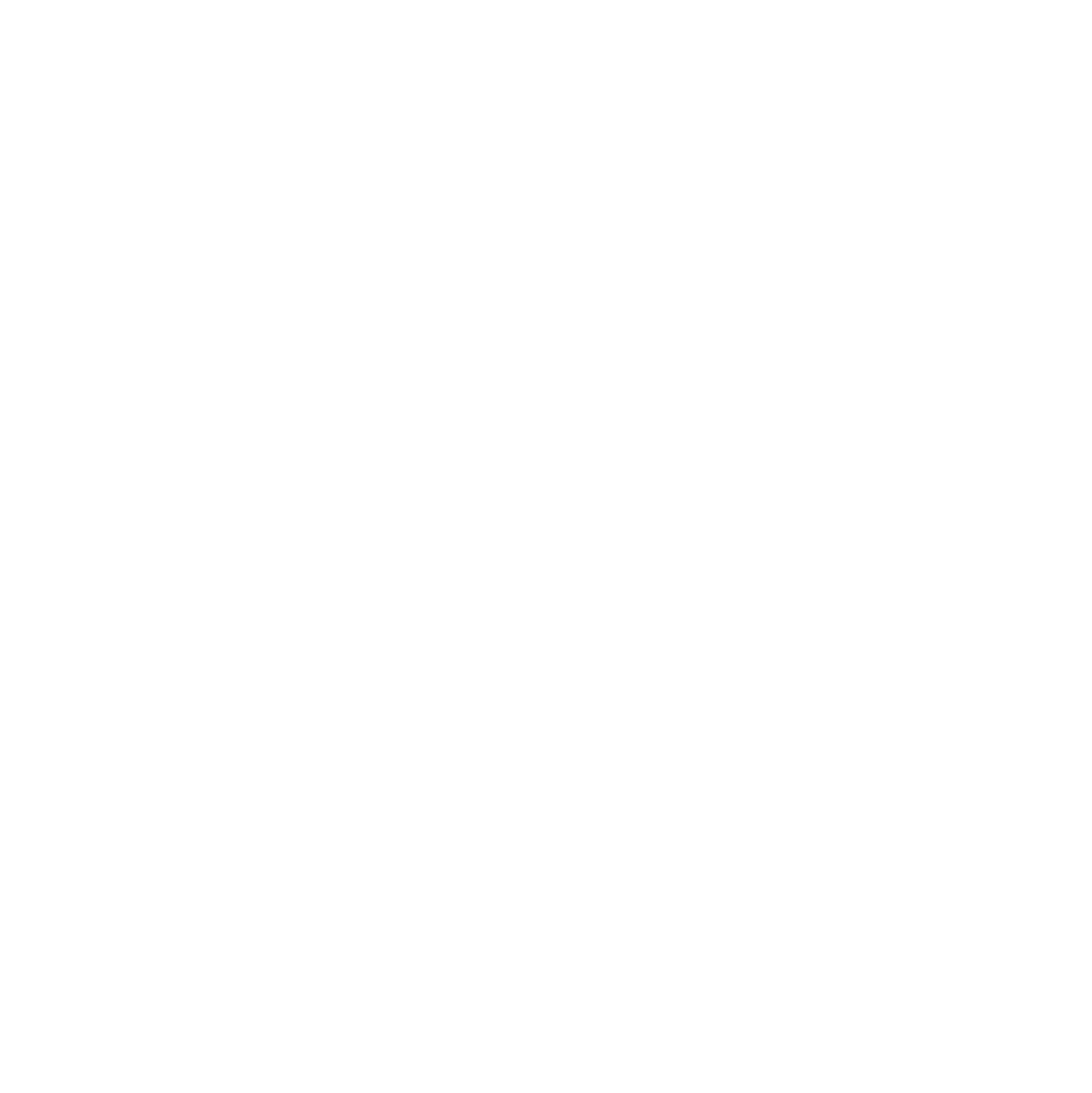 Liquidity
Footnote 8 of the article
11
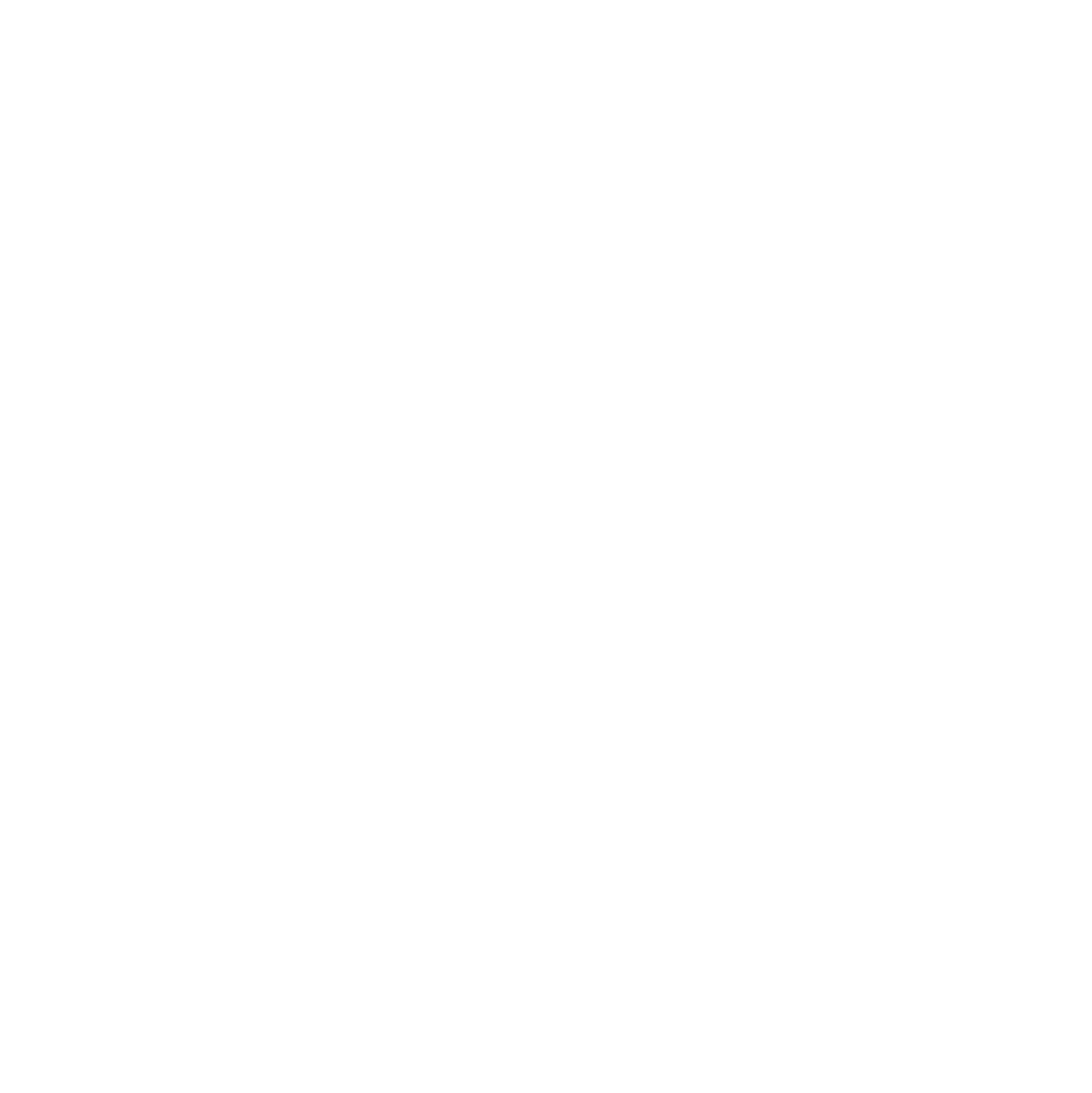 Liquidity
Footnote 8 of the article
Get cash out of an otherwise illiquid asset
12
Liquidity
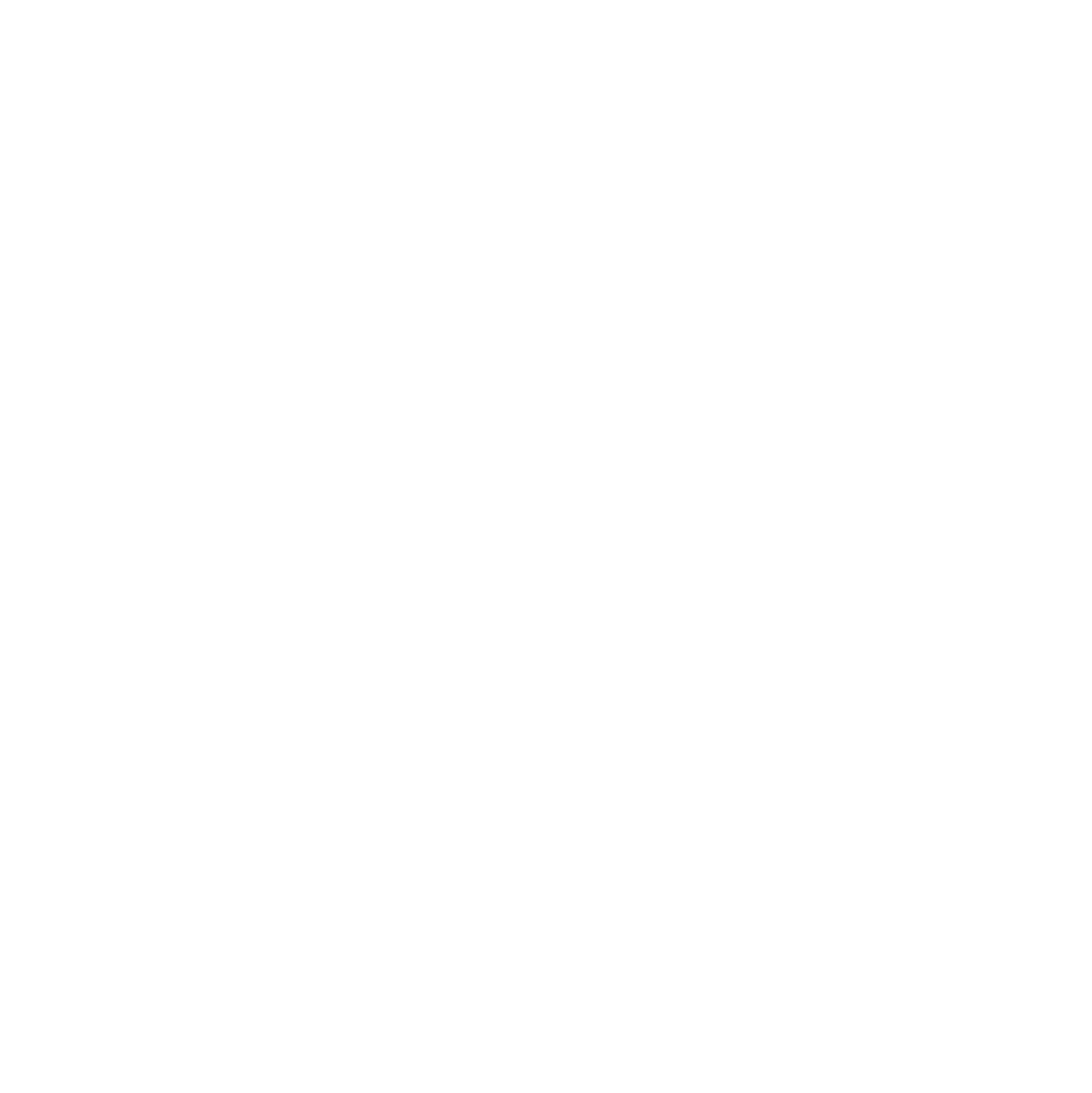 Footnote 8 of the article
Get cash out of an otherwise illiquid asset
  Points
Normally done with triple net lease properties
	Annuity
	Cash flow
Why do this planning? → Return is greater with other investment
  Work with lender
  Debt incurred AFTER exchange in a separate transaction
  Work with title company
13
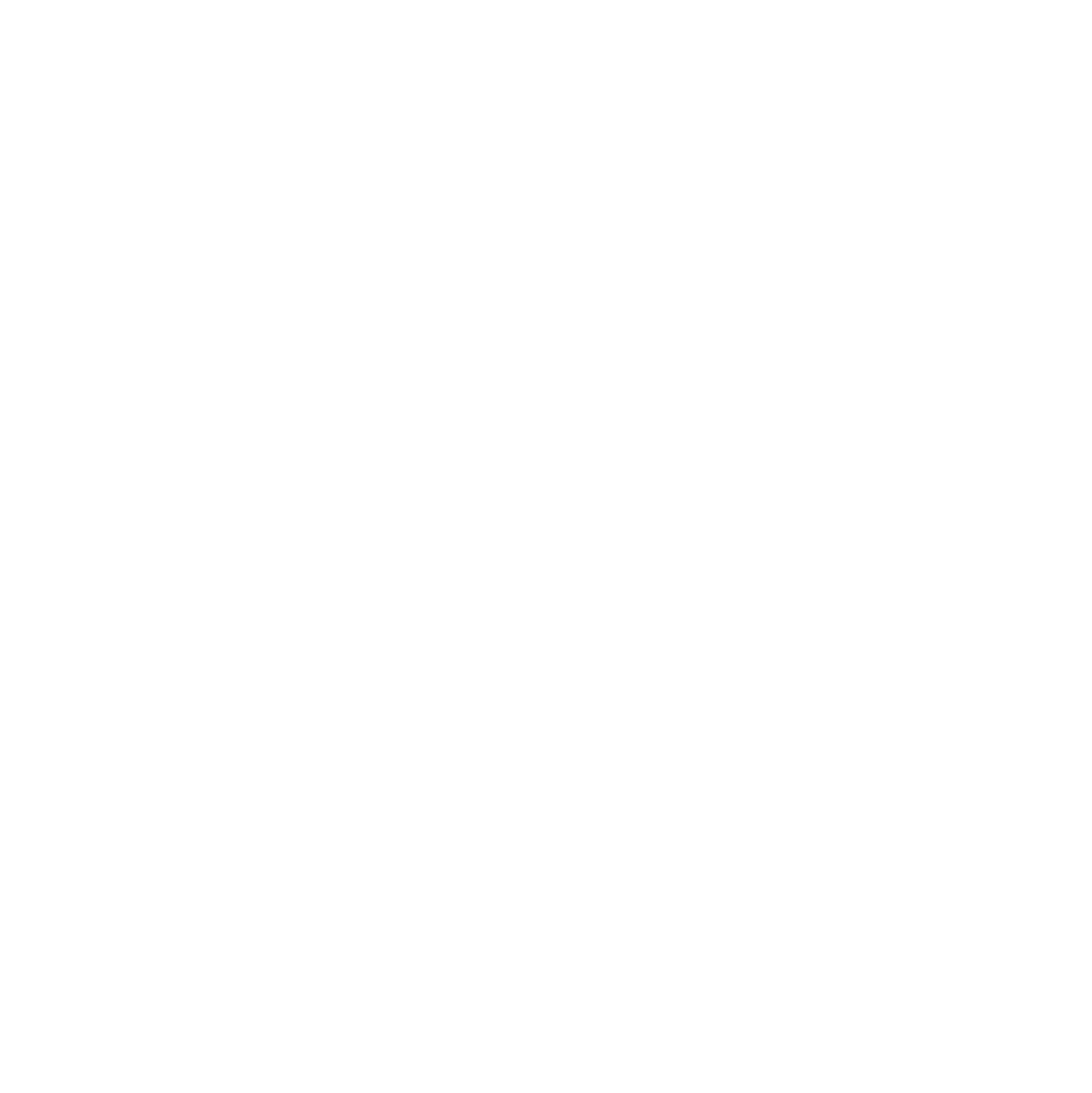 Basis Step-Up
General rule →  no step-up
Generally, keep basis no matter how many like-kind exchanges you have

 Exception
            -Death (IRC §1014 (a)(1))
            -Step-up
 -   IRC § 1014 (e) prohibits step-up when donor gives property to a donee who dies within 1 year of receipt of the property and the original donor of the property gets back the property

 -   Possible Planning Tool → giving a general power of appointment for an older generation family     member
14
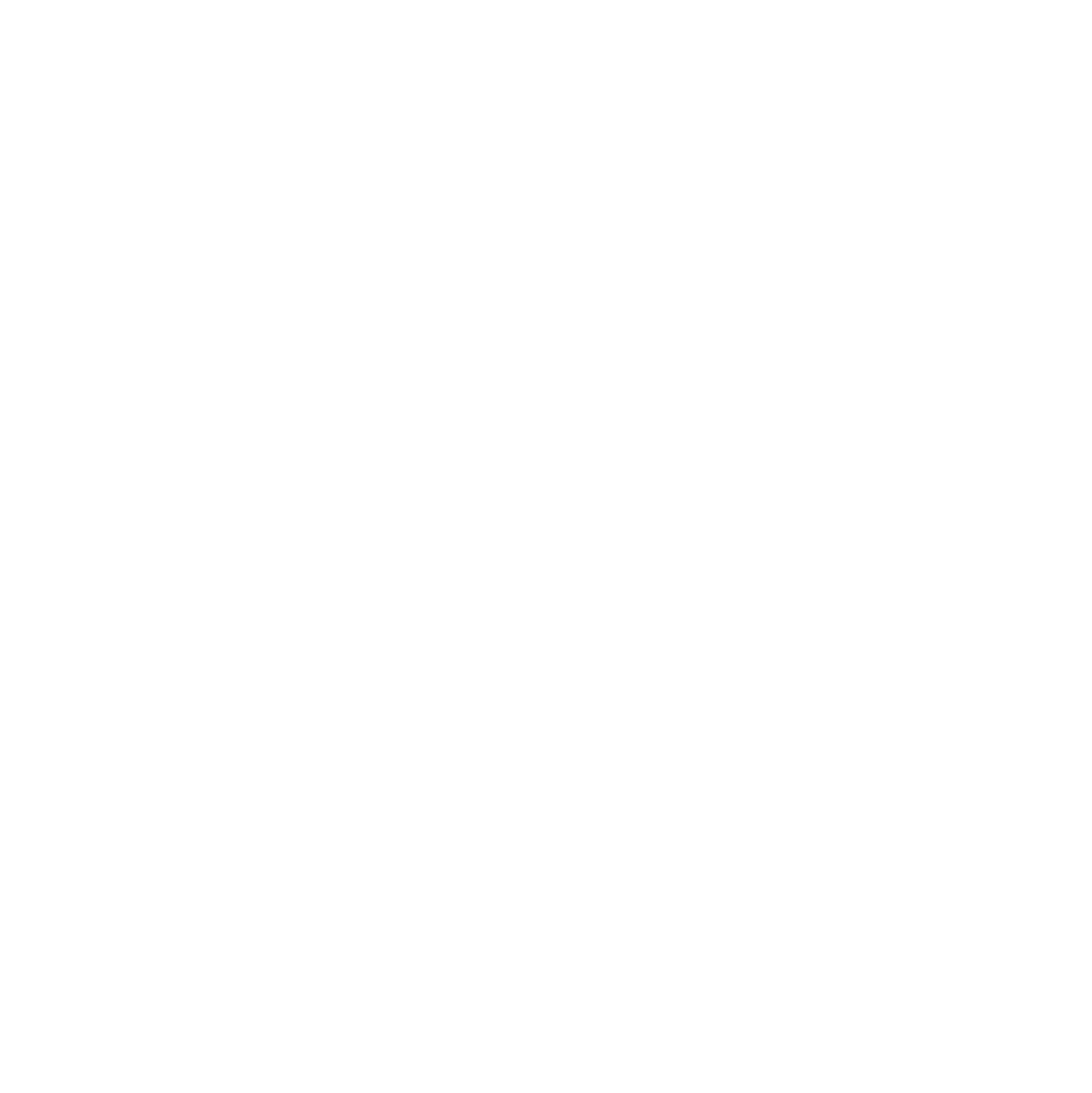 At death, assets passing to beneficiaries generally receive a tax basis equal to the assets’ fair market value as of the date of death.  Code section 1014(a)(1) reads: “(a) Except as otherwise provided in this section, the basis of property in the hands of a person acquiring the property from a decedent or to whom the property passed from a decedent shall, if no sold, exchanged, or otherwise disposed of before the decedent’s death by such person, be (1) the fair market value of the property at the date of the decedent’s death…”
Code section 1014(e) contains an exception to 1014(a)(1):
    “(e) Appreciated property acquired by decedent by gift within 1 year of death.
           (1)  In general.  In the case of a decedent dying after December 31, 1981, if-
	(A) appreciated property was acquired by the decedent by gift during the 1-year period ending on the date of                             	      the decedent’s death, and
	(B) such property is acquired from the decedent by (or passes from the decedent to) the donor of such 	      property (or the spouse of such donor), the basis of such property in the hands of such donor (or spouse) 	     shall be the adjusted basis of such property in the hands of the decedent immediately before the death of 	     the decedent.
15
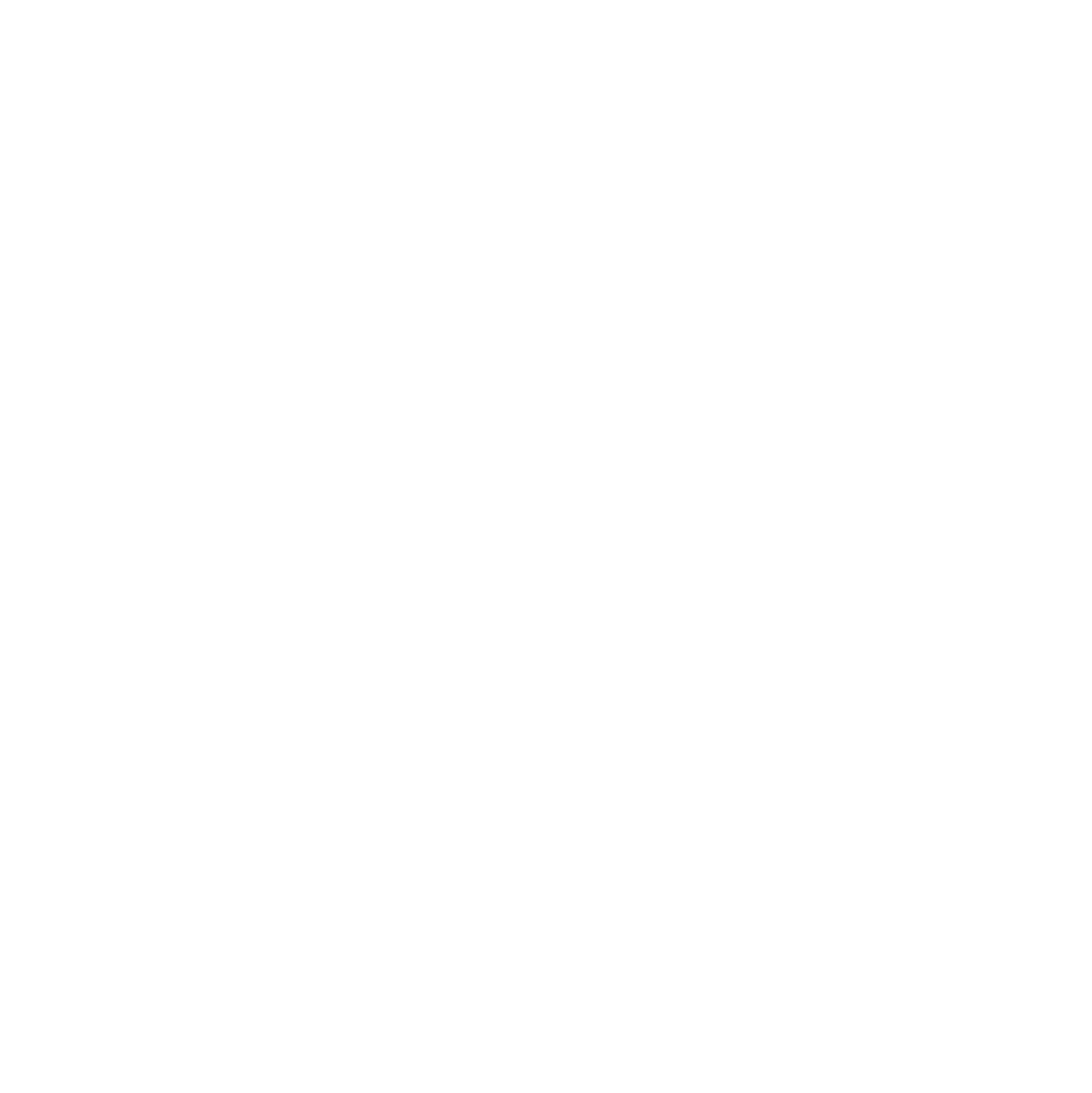 (2)   Definitions.  For purposes of paragraph (1)
	(A)  Appreciated property.  The term “appreciated property” means any property if the fair market 	         	      value of such property on the day it was transferred to the decedent by gift exceeds its adjusted	        	      basis.	
	(B) Treatment of certain property sold by estate.  In the case of any appreciated property described in 	      subparagraph (A) of paragraph (1) sold by the estate of the decedent or by a trust of which the         	      decedent was the grantor, rules similar to the rules of paragraph (1) shall apply to the extent the        	      donor of such property (or the spouse of such donor) is entitled to the proceeds from such sale.” 	     (emphasis added)
16
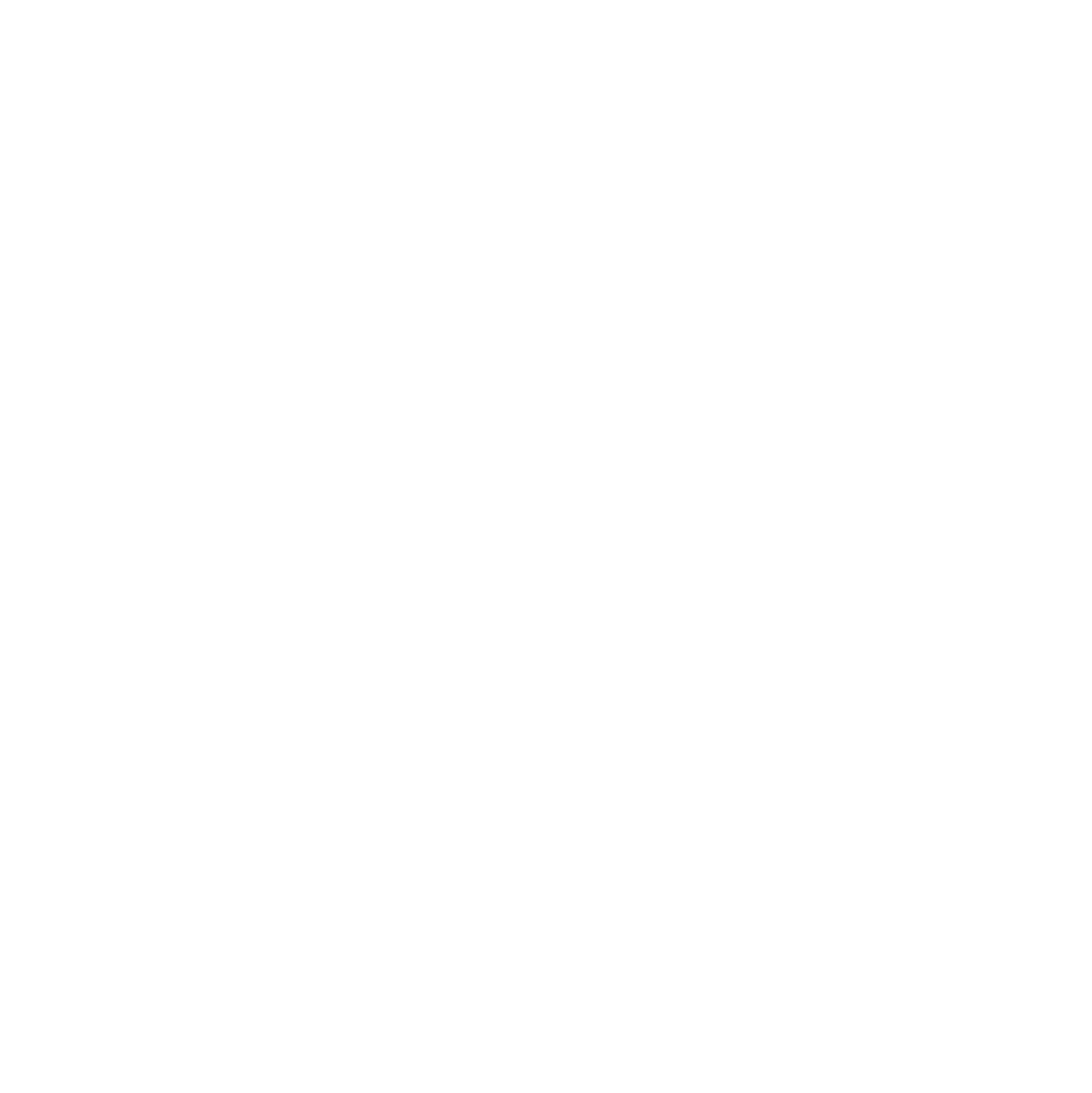 The Explanation of Economic Recovery Tax Act of 1981 provides that section 1014(e) was intended to apply to “property [that] passes, directly or indirectly, from the donee/decdent to the original donor or the donor’s spouse.”  Three of four IRS rulings referenced transfers “directly or indirectly” to the donor or their spouse.  See: PLRs 200210051, 200101021, and 9026036.  However, TAM 9308002 does not use this phrase.

There are a number of reasons to believe that section 1014(e)(1) was not intended to apply to trusts created by the donee/decedent and other indirect bequests that may at least partially benefit the original donor.
17
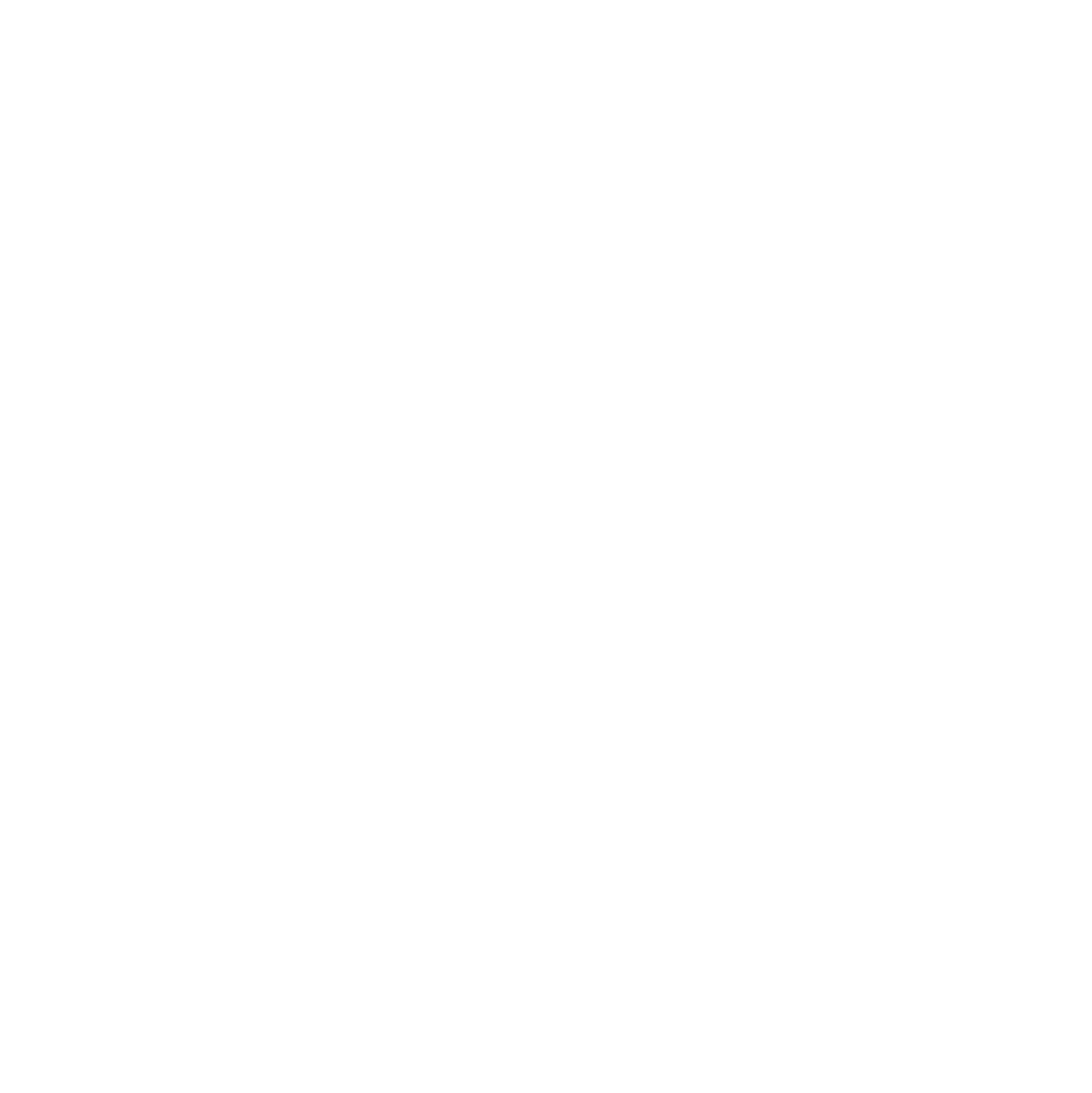 Trusts & Section 1014(e)(1)
Section 1014(e)(1) makes no reference to any indirect acquisition.  Given that the Explanation references both direct and indirect passing, the absence of any reference to an indirect transfer in section 1014(e)(1) would seem to be purposeful.
A beneficiary does not “acquire” an interest in the property held in trust any more than a limited partner of a family limited partnership has a direct legal ownership interest in the assets of the FLP.  In each case, the trust or FLP holds title to the asset and the interest of the beneficiary or limited partner is subject to the terms and limits of the governing instrument.  Further, the trustee of a trust is the owner of the real estate, not the beneficiary.
It can be argued that avoiding section 1014(e)(1) by placing the donated appreciated property in a trust that provides benefits to the donor makes it too easy to get around the intent of the section 1014(e).  That was a central argument of TAM 9308002 which stated: “Taxpayer’s position in this case would produce the “unintended and inappropriate” tax benefit Congress expressly eliminated in enacting section 1014(e).”  But this argument ignores that Congress had the ability to limit the basis step-up in such indirect situations, but the statute did not address the issue.  Moreover, how would this structuring of an estate plan be any different from a client who creates an ILIT to avoid having life insurance taxable in their estate? The simplicity of the tax avoidance technique does not render it ineffective.  Once you make the argument that “intent” overrides the express terms of a statute, where to you stop and how would any taxpayer have certainty in the tax impact of how they structured their personal affairs?
It can be argued that “indirectly” in the Explanation was handled by the language in section 1014(e)(2)(B).  

(Scrogin, Understanding Section 1014(e), LISI Estate Planning Newsletter #2192 (February 6, 2014))
18
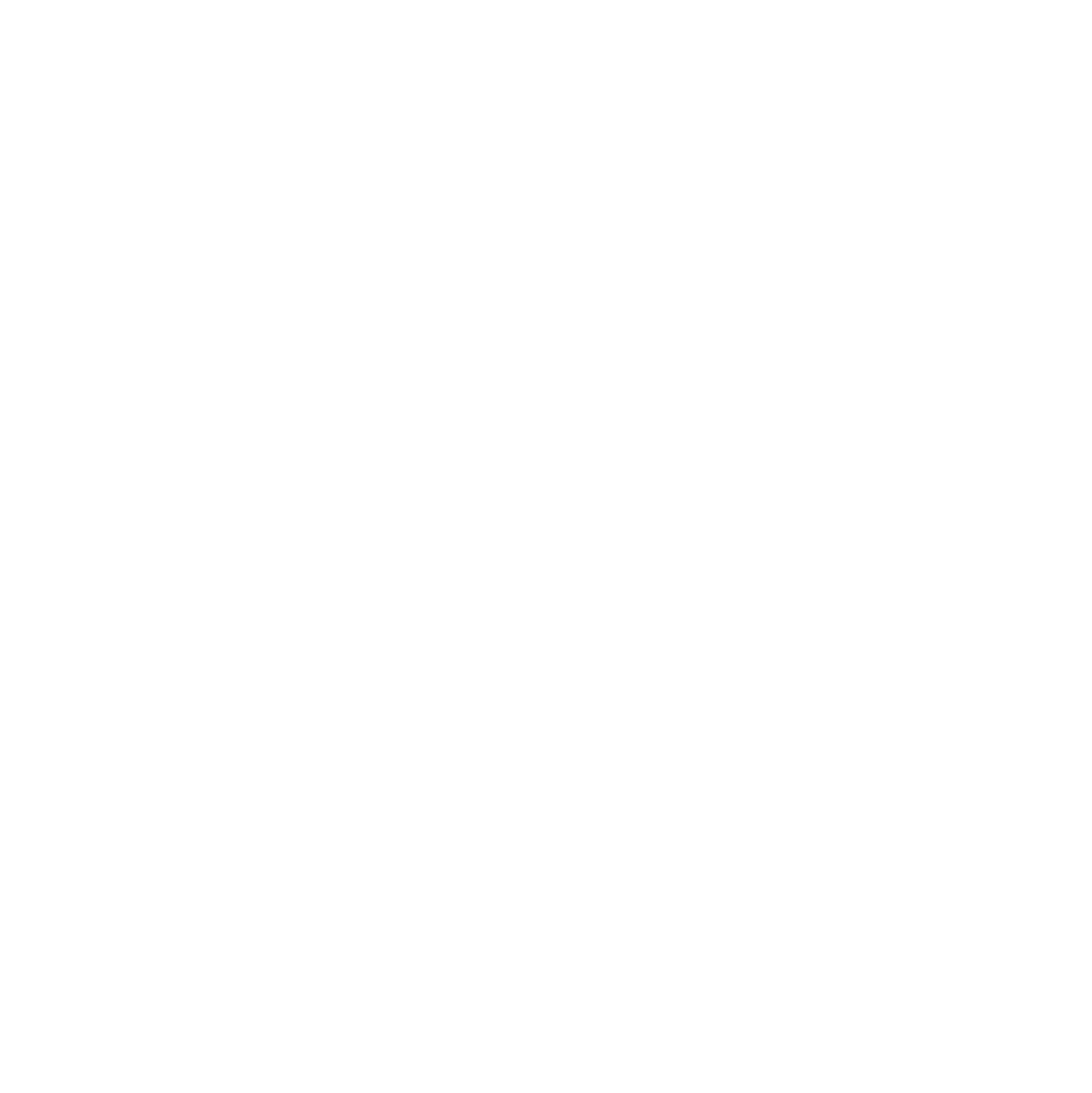 Potential Planning
Straight gift
	Set up grantor trust, spouse is beneficiary, older relative has general power and can also appoint 	in trust to his/her descendants
	Power of Appointment Support Trust
	Provide general power of appointment to older relative who can appoint to separate trust for 	descendants with an independent trustee
	REMEMBER → client will give up control in exchange for basis planning
19
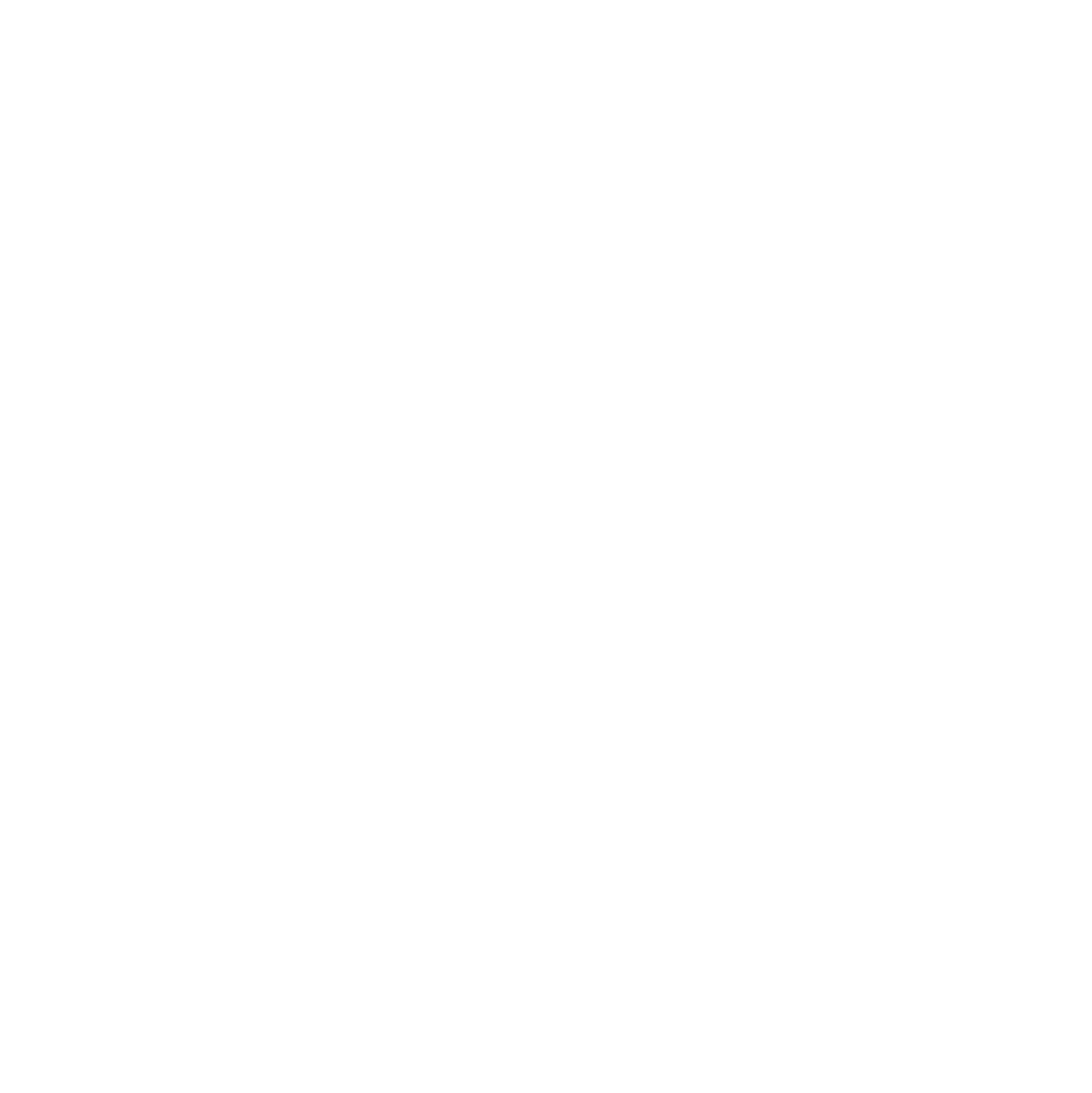 Potential Drafting Points
Original owner is NOT the trustee
	Independent trustee to serve (IRC §672(c))
	Have power exercised in power holder’s will
	If property is distributed out have it done in sole discretion of an Independent trustee and wait until 	administration completed
	Make sure power minimizes estate tax exposure of power holder
	Power is general and can appoint to specific trust
19
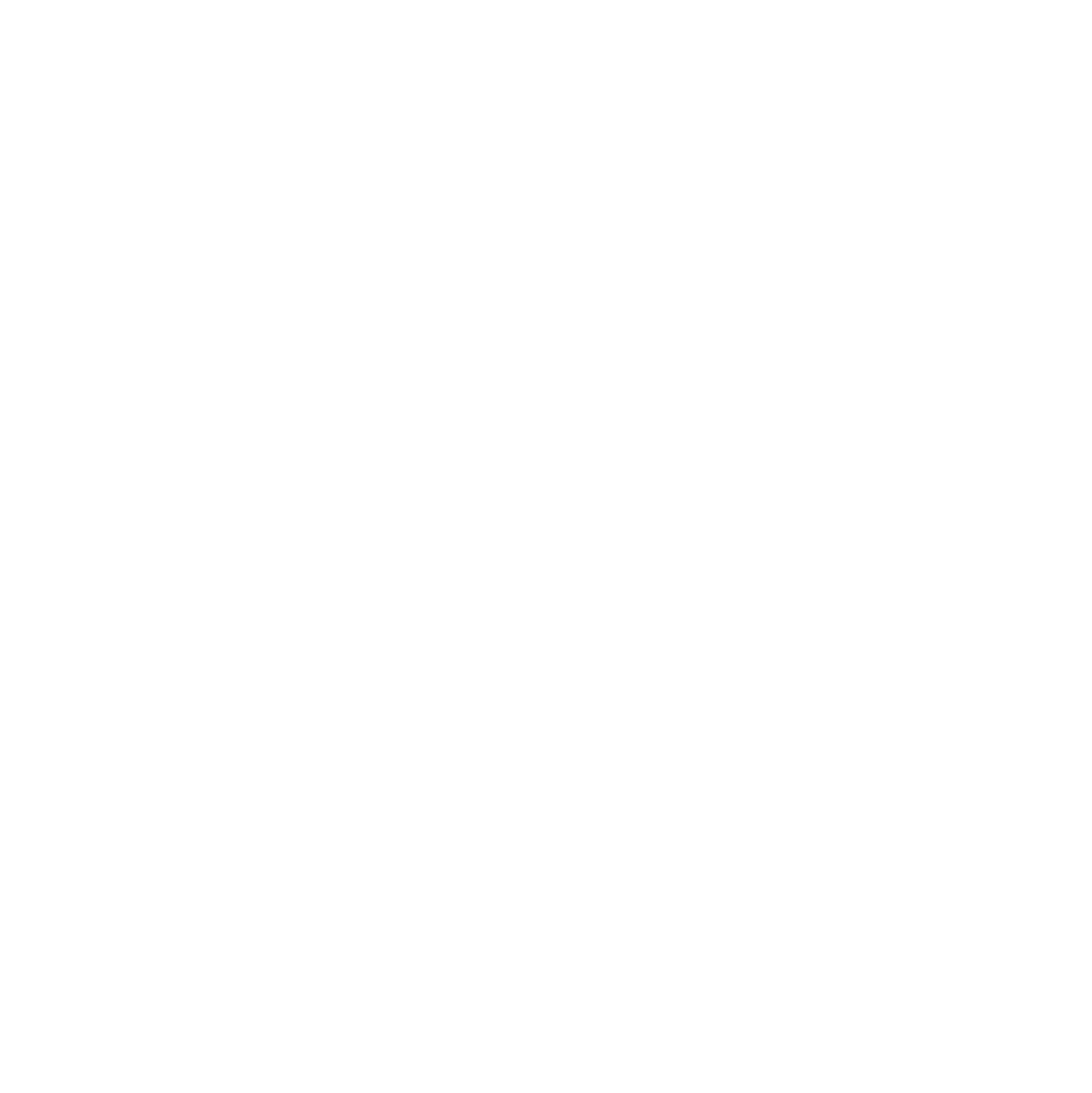 Planning Points
Residency (Illinois tax)
	-Use of LLC for non-resident (taxed if property in Illinois but if property held in entity then           	  no IL tax if power holder is a resident of a non-estate tax state → situs of personal property 	  goes to state of residency)
	-Can be used to get liquid and get out of real estate at a lower tax basis
20
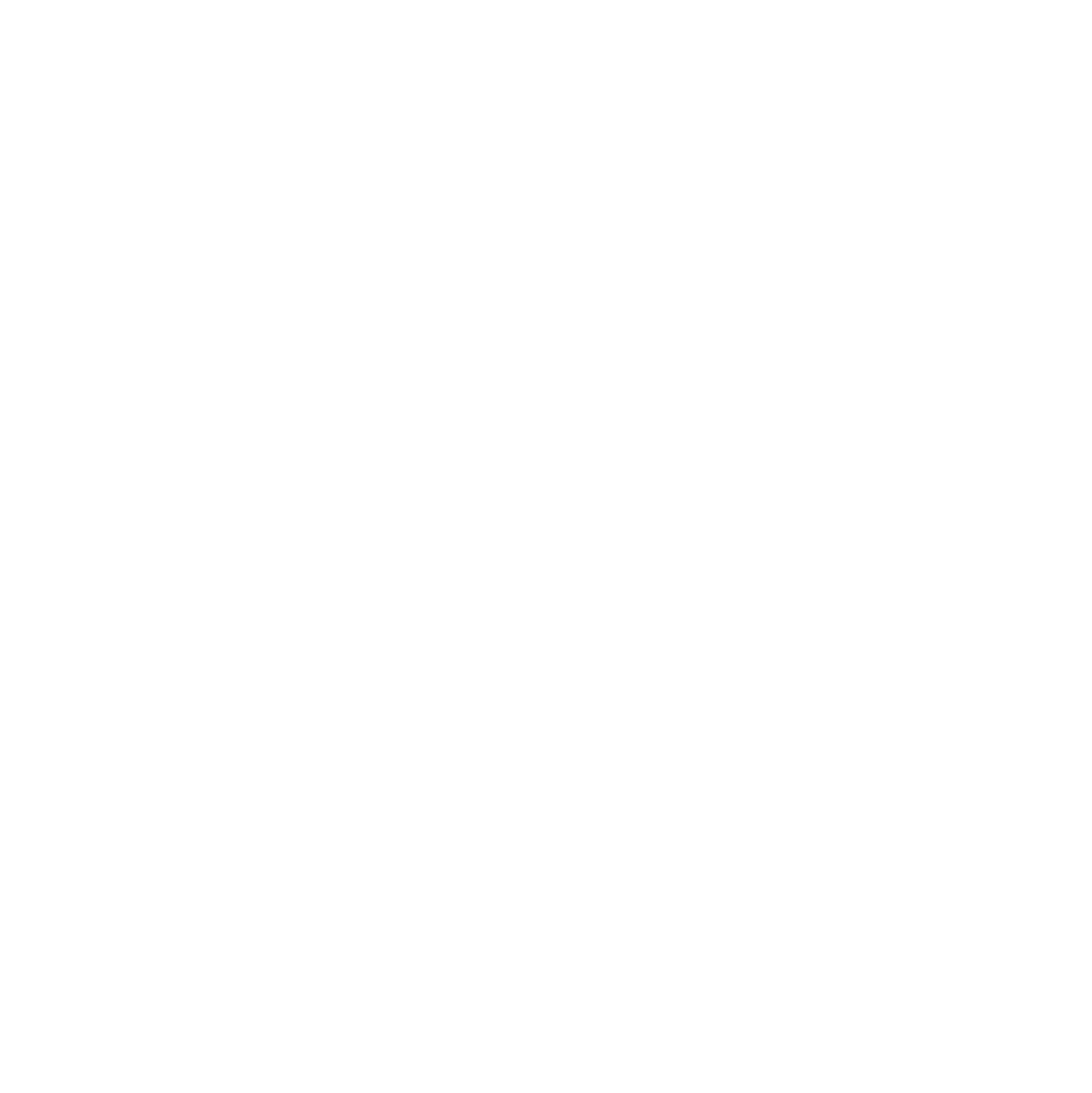 Notes of Interest
Diligence in transaction
	Patience in a challenge
	Space out on liquidation
	Don’t fall in love
	Client needs to keep options open
	Stay alert with DST/UPREIT
	Legislation
	Get a great intermediary
21
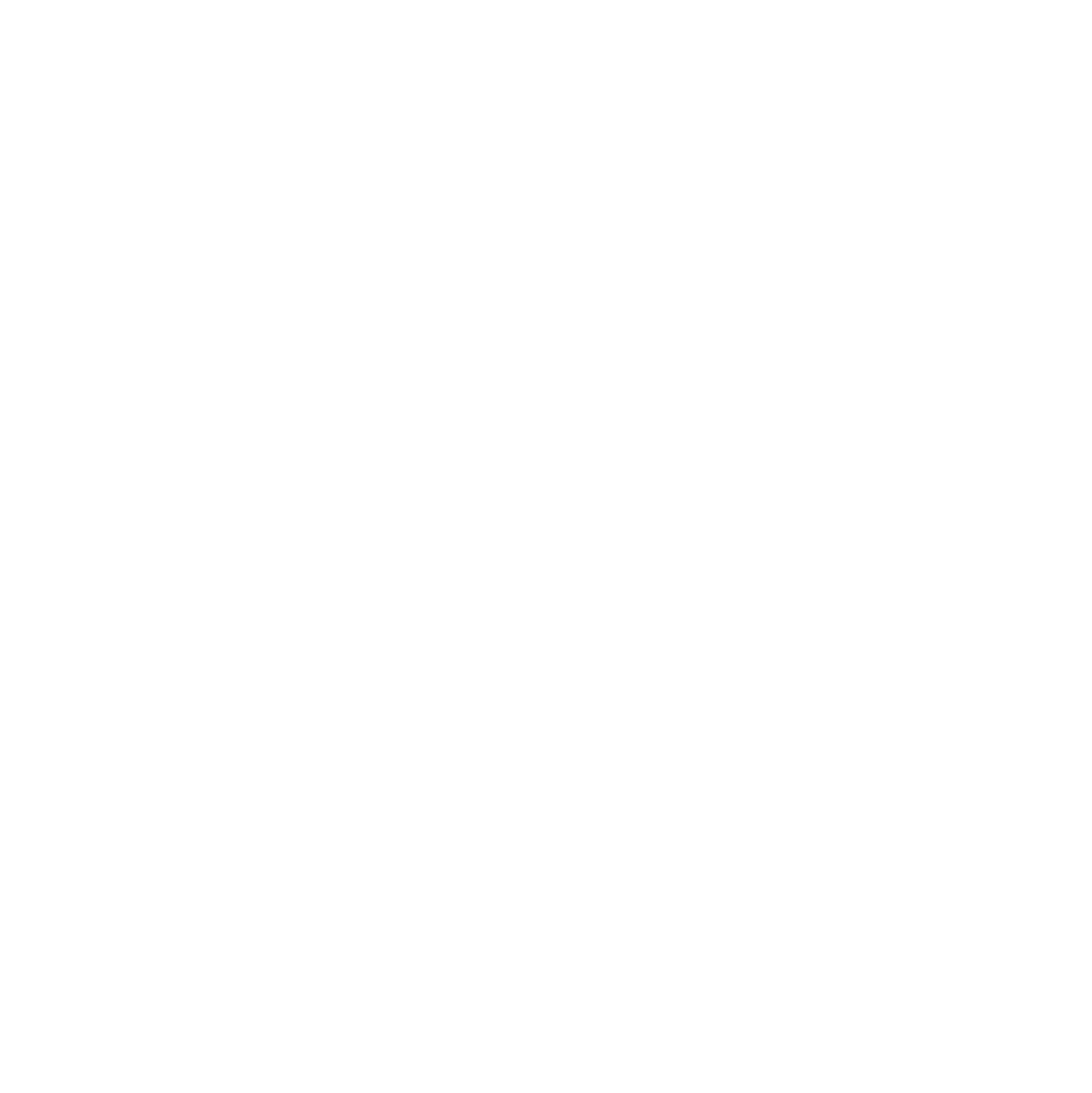 Thank You
Questions? Feel free to contact me any time. 

Vasili D. Russis
Buckley Fine Law
201 S. Grove Ave, 4th Floor
Barrington, IL 60010
www.buckleyfinelaw.com
847-381-0011
 vrussis@buckleyfinelaw.com

*The information contained in these materials is provided for informational purposes only, and should not be construed as legal advice on any subject matter.  You should not act or refrain from acting on the basis of any content included in this site without seeking legal or other professional advice.
22